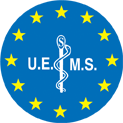 CESMA Picking your Exam
Maeve Durkan MBBS ( Hons), FACP, Mmed.Ed , FESC
President  UEMS CESMA
President , UEMS Board of Endocrinology
Vice President, UEMS
CESMA update & Feedback
Experiences

Learning curve

Questions you need to ask before embarking on setting up an exam

UEMS CESMA survey and examinations future in COVID era ( Prof Gian Battista )

Exam Appraisal *
UEMS CESMA : Qs to your section
What kind of exam do you envisage ? 

How many candidates ? 

How many parts ?

How much money do you have ?

Whom are you partnering with ?
UEMS CESMA  : Q to your Section
What kind of exam do you envisage ? How many parts ?

MCQ only

Written exam

Open Book exam

Oral exam

Clinical exam
UEMS CESMA  : What Exam fits you best ?
MCQ only
Single best answer , extended matching
Paper based, On-line *

Written exam . Open Book exam.

Oral exam
Delivery mode, locations, examiner numbers*, 
Face to face , on-line
Consistency of questions & minimum answers 
Hawk & Dove

Clinical exam – As above
UEMS CESMA  : What do you want your exam to examine ?
Assessment of Knowledge

Assessment of competency

MCQ 1 stage vs 3 stage exam 

Training aligned or not ?

Eligibility Criteria for taking examination  ? Europe , abroad, training year
UEMS CESMA :Determining your Exam pass mark
Remember *Directly related to who is taking exam

Differing ‘ experiences/ training level’*

Angoff Scoring  ( what the minimally passing candidate will score)
Modified Angoff Scoring 
Hofstee Method ( minimum and maximum accepted failure rates )
Cohen method ( cut off score taking 60% achieved by 95th percentile candidate)
UEMS CESMA :How will you deliver your exam ?
On-line
Providers
Security provider ( not necessarily the same )
Selecting provider according to your exam*

On site 
Where
When ( minimizing cost )
Logistics of access & cost to candidate and Board( candidates & examiners )
When it all goes wrong ? (Pandemic experiences )
On line delivery failure 

Back up plan 

Security & cheating 

The candidate who challenges the results ?
UEMS CESMA SURVEY ASSEMBLY June 19, 2021
39 respondents

34 examinations

14 one part exam only 

20 two part exam +

2 oral examination only. ( 3 No exam organized yet )
UEMS CESMA SURVEY ASSEMBLY June 19, 2021
If in one or two parts , where do you envisage future part 1 ?

11 /20  : One part exam  FULLY ONLINE

1 / 20  :  On site
UEMS CESMA SURVEY ASSEMBLY June 19, 2021
If in one or two parts , where do you envisage future part 2 ?

0 /20  : One part exam  FULLY ONLINE

13 / 20  :  On site
UEMS CESMA SURVEY ASSEMBLY June 19, 2021Preferences / The future on COVID era
MCQ ..
On line delivery
Remote delivery ( security * cost )

2/3 extended exam
18/38  forsee a Hybrid model ( split  on line/  on site )
On-line MCQ
On line 2- way Oral…but preference to revert face to face - remote
Original partnership with ESE & RCP Federation
2 x 2-year Pilot Program

Estimated cost for  exam 100 000 euros ( 80 candidates)

3-year break even figure

Alignment with partners was as much commercial as ‘sharing workload’
Partnerships with SCIENTIFIC Societies and other groups
Intellectual property rights

Sharing of costs

Sharing of ‘profit’

Sharing of control ( Board make up )

Managing the  pan - European exam and inter country differences ( benchmarks )
What next ‘after the marriage’? No honeymoonThe logistics and challenges of delivering an exam for 2023
Q bank 200 for single exam

Need for 300 questions and to regularly add and update Q

Q writing group ..getting Q writers / Q writing workshops

Costs and logistics of bi yearly meetings* 

Incentivization

Standard setting and pass marks
What next ‘after the marriage’? No honeymoonThe logistics and challenges of delivering an exam for 2023
Currently

Experiences Q writers 14 

Planned 2 weekends for Q writing

Plan 2 weekends / year ( ? Align w=with ECE or stand alone

Costs 15 000 / weekend

Incentives : CPD points / ECE attendance  support
Next STEP
Meeting and interviewing Providers (5)

But know what you want 

Know the questions to ask

Know your costs and cost structure
UEMS CESMA
Thank  YOU